ECE 6340
Intermediate EM Waves
Fall 2016
Prof. David R. Jackson
Dept. of ECE
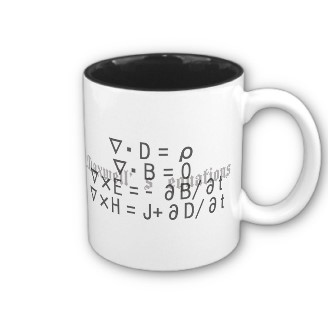 Notes 7
1
TEM Transmission Line
Dz
2 conductors
4 parameters
C = capacitance/length [F/m]
L = inductance/length [H/m]
R = resistance/length [/m]
G = conductance/length [   /m or S/m]

2
TEM Transmission Line (cont.)
+ + + + + + +
B
- - - - - - - - - -
x
x
x
Physical Transmission Line
RDz
LDz
i(z+Dz,t)
i(z,t)
+ 
v(z+Dz,t)
 -
+ 
v(z,t)
-
CDz
GDz
z
3
TEM Transmission Line (cont.)
RDz
LDz
i(z+Dz,t)
i(z,t)
+ 
v(z+Dz,t)
 -
+ 
v(z,t)
-
CDz
GDz
z
4
TEM Transmission Line (cont.)
Hence
Now let Dz        0:
“Telegrapher’sEquations”
5
TEM Transmission Line (cont.)
To combine these, take the derivative of the first one with respect to z:
Switch the order of the derivatives.
Substitute from the second Telegrapher’s equation.
6
TEM Transmission Line (cont.)
Hence, collecting terms, we have:
The same equation also holds for i.
7
TEM Transmission Line (cont.)
Time-Harmonic Waves
8
TEM Transmission Line (cont.)
Note that
= series impedance/length
= parallel admittance/length
Then we can write:
9
Artificial Transmission Line (ATL)
Ce
Le
This is one that is made by artificially cascading periodic sections of elements, which are arranged differently from what an actual (TEM) transmission line would have.
p
Ce
Le
. . .
. . .
We still have:
10
Propagation Constant
Let
Then
Solution:
  is called the "propagation constant."
Convention:  +z wave is
To see what this implies, use
11
Propagation Constant (cont.)
There are two possible locations for :
Write:
Propagation constant
Phase constant
Attenuation constant
12
Propagation Constant (cont.)
Consider a wave going in the +z direction:
The propagation constant  is always in the first quadrant.
We require
Hence:
13
Propagation Constant (cont.)
The principal branch of the square root function:
We have the property that
Branch cut
This is the branch that MATLAB uses.
14
Propagation Constant (cont.)
Hence:
The principal branch ensures that
To be more general,
(This also holds for an ATL.)
15
Characteristic Impedance Z0
I+ (z)
+ 
V+(z)
-
z
A wave is traveling in the positive z direction.
so
(Z0 is a number, not a function of z.)
16
Characteristic Impedance Z0 (cont.)
Use the first Telegrapher’s Equation:
so
(This form also holds for an ATL.)
Hence
17
Characteristic Impedance Z0 (cont.)
From this we have:
(This also holds for an artificial TL.)
We can also write
Which sign is correct?
Positive power flow in the z direction
Hence
(This also holds for an artificial TL.)
18
Characteristic Impedance Z0 (cont.)
For a physical transmission line we have:
19
Backward-Traveling Wave
I - (z)
+ 
V -(z)
-
z
A wave is traveling in the negative z direction.
so
Most general case:
A general superposition of forward and backward traveling waves:
20
Power Flow
I+ (z)
+ 
V+(z)
-
Z0
z
A wave is traveling in the positive z direction.
Hence
21
Power Flow (cont.)
I (z)
+ 
V (z)
-
Z0
z
Allow for waves in both directions:
22
Power Flow (cont.)
I (z)
+ 
V (z)
-
Z0
z
pure imaginary
23
Power Flow (cont.)
I (z)
+ 
V (z)
-
Z0
z
pure imaginary
For a lossless line, Z0 is pure real:
In this case,
so
(orthogonality)
24
Traveling Wave
Let's look at the traveling wave in the time domain.
25
Wavelength
26
Wavelength (cont.)
The wave “repeats” when:
Hence:
27
Phase Velocity
vp
(phase velocity)
z
Track the velocity of a fixed point on the wave (a point of constant phase), e.g., the crest.
28
Phase Velocity (cont.)
Set
Hence
29
Phase Velocity (cont.)
In general,
This is dispersion, resulting in waveform distortion
30
Distortion
In general, waveform distortion is caused by either of two things:
Phase velocity vp is a function of frequency (dispersion)
Attenuation  is a function of frequency
In general, both effects arise when loss is present on a transmission line.
31
Lossless Case
so
no dispersion + no attenuation
no distortion
32
Lossless Case (cont.)
33
Example
a
b
Lossless coaxial cable
z
34
Example (cont.)
Using
We have
35
Generalization
Generalization to general lossless two-conductor transmission line with a homogeneous non-magnetic material filling:
Note: 
A proof  of this independence is given in Notes 9.
GF = geometrical factor
Justification:
1)  We have                   and  D =  E , with E independent of frequency and material.
2) The relation for L  follows from the requirement that the phase velocity be equal to the speed of light in the filling material – this is valid for any TEM mode in a lossless material, as discussed later in Notes 9.
Hence:
36
Generalization (cont.)
Consider next a lossy dielectric, but lossless conductors:
Justification of C and G formulas:
(principle of effective permittivity)
Also, we have
37
Generalization (cont.)
Justification of L formula:
This is proven in notes 9.
38
Determination of (L, G, C) Parameters
Consider the general case of a lossy (dielectric loss only) transmission line:
We wish to calculate the parameters (G, L, C) in terms of the characteristic impedance of the lossless line and the complex permittivity of the filling material.
For the calculation of the lossless Z0, we set  c = c (ignore c).
From the first two equations we have (multiplying and dividing the two equations):
39
Determination of Parameters (cont.)
Summary
These results tells us how to calculate the (L, G, C) line parameters from the characteristic impedance of the lossless line and the filling material. 

This information is what we would typically know about a line (e.g., from a vendor).
Note: Later we will see how to calculate R. (This involves the concept of the surface resistance of the conductors.)
40
Distortionless Case
Assume that the following condition holds:
This is the "Heaviside condition," discovered by Oliver Heaviside.
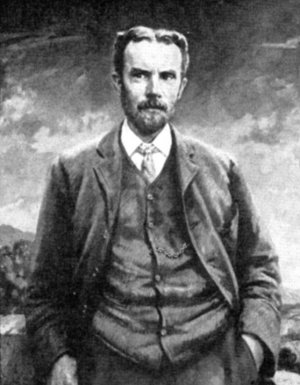 Then we have:
41
Distortionless Case (cont.)
There is then attenuation but no dispersion.
Note: There will be some distortion in practice, since the Heaviside condition cannot be satisfied for all frequencies:
(assuming a fixed loss tangent)
Also, there will be distortion since  is a function of frequency.
42
Distortionless Case (cont.)
An example of loading a coaxial cable to achieve the Heaviside condition.
We can increase L to achieve the Heaviside condition.
For regular coax:
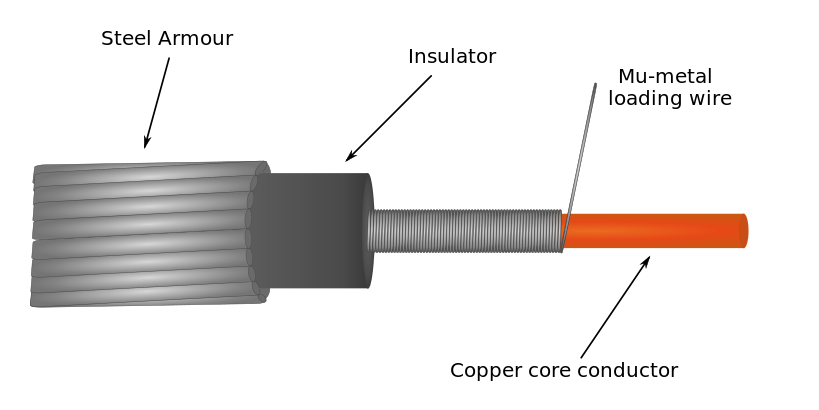 https://en.wikipedia.org/wiki/Heaviside_condition
43
Distortionless Case (cont.)
Loading coils can also be placed periodically along the line.
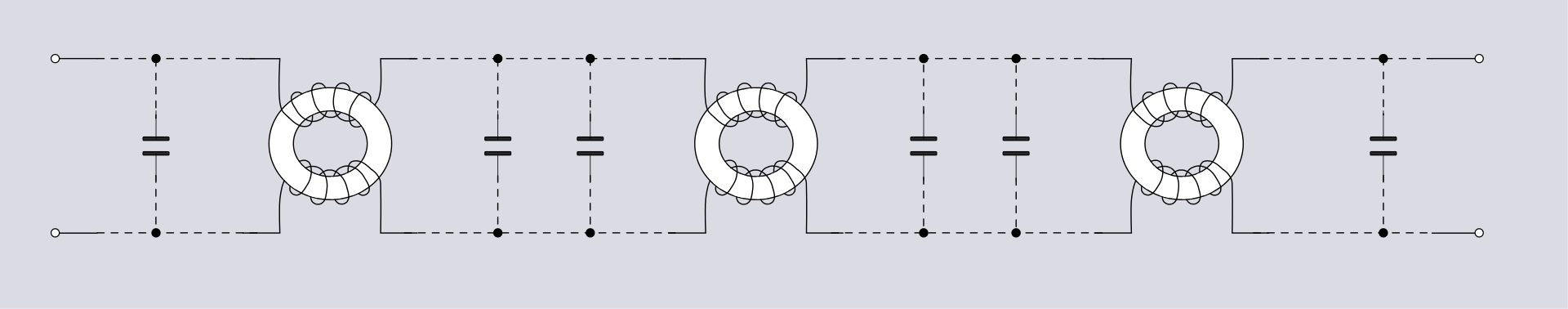 Loading coil
https://en.wikipedia.org/wiki/Heaviside_condition
44
Distortionless Case (cont.)
For an interesting history:
https://en.wikipedia.org/wiki/Loading_coil
Loading cables to improve performance was popular in the early 1900’s, but declined after the 1940s.
The technology has been superseded by using digital repeaters on transmission lines. 
For long distances, transmission lines are usually replaced by fiber-optic cables (or wireless systems).
45